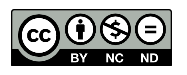 Copyright © 2015 Banco Interamericano de Desarrollo. Esta obra está bajo una licencia Creative Commons IGO 3.0  Reconocimiento-No Comercial-Sin Obra Derivada (CC-IGO BY-NC-ND 3.0 IGO) (http://creativecommons.org/licenses/by-nc-nd/3.0/igo/legalcode) y puede ser reproducida para cualquier uso no-comercial otorgando crédito al BID.  No se permiten obras derivadas. 

Cualquier disputa relacionada con el uso de las obras del BID que no pueda resolverse amistosamente se someterá a arbitraje de conformidad con las reglas de la CNUDMI. El uso del nombre del BID para cualquier fin que no sea para la atribución y el uso del logotipo del BID, estará sujeta a un acuerdo de licencia por separado y no está autorizado como parte de esta licencia CC-IGO. 

Notar que el enlace URL incluye términos y condicionales adicionales de esta licencia.

Las opiniones expresadas en esta publicación son de los autores y no necesariamente reflejan el punto de vista del Banco Interamericano de Desarrollo, de su Directorio Ejecutivo ni de los países que representa.
Encuesta de hogares
SECCIÓN 8 
ACTIVIDADES AGROPECUARIAS
Aplicable a todos los hogares que tienen agricultor independiente
RESPONDE LA PERSONA MEJOR INFORMADA SOBRE LAS ACTIVIDADES AGROPECUARIAS DE LOS MIEMBROS DEL HOGAR
Encuesta de hogares - Sección 8
2
SECCIÓN 8: ACTIVIDADES AGROPECUARIAS
OBJETIVOS
 Similar a la sección 7, esta sección busca conocer detalles de las actividades agrícolas desarrolladas por los integrantes del hogar en forma no asalariada.
PERSONAS A ENCUESTAR 
Esta sección debe ser respondida por la persona mejora informada de cada una de las actividades agropecuarias no asalariadas realizadas por los miembros del hogar.
Encuesta de hogares - Sección 8
3
SECCIÓN 8: ACTIVIDADES AGROPECUARIAS
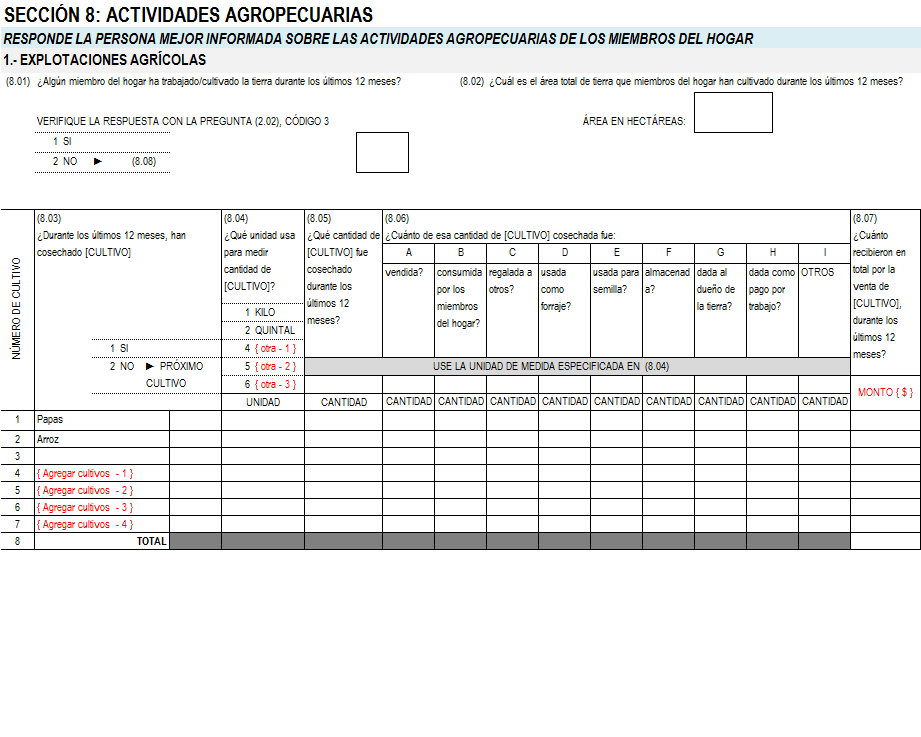 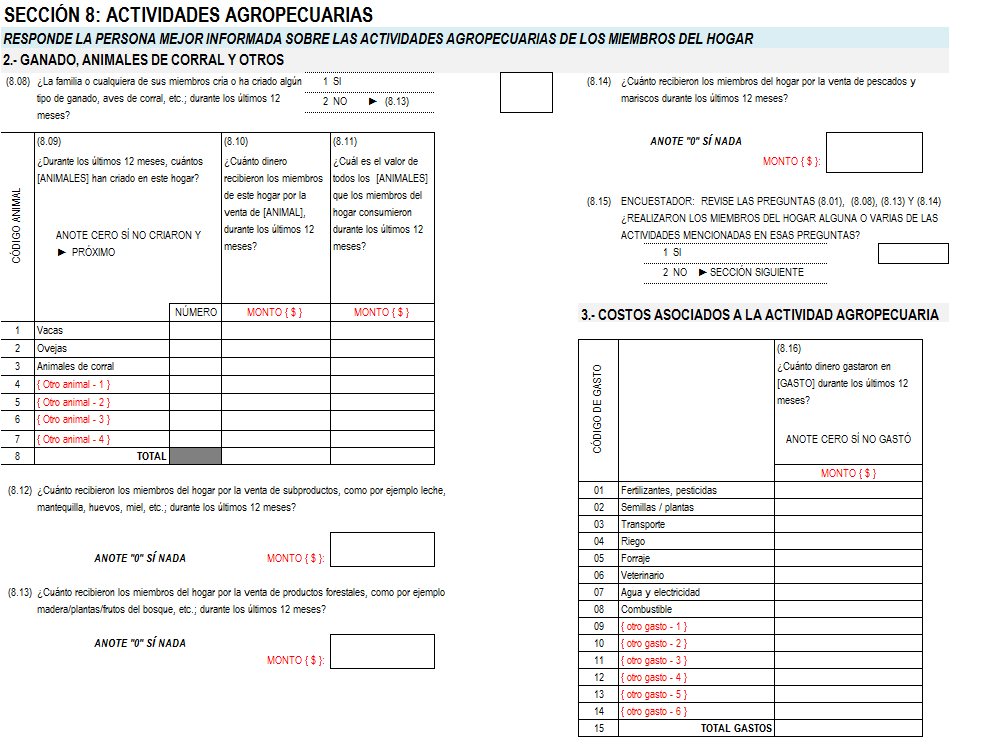 Encuesta de hogares - Sección 8
4
SECCIÓN 8: ACTIVIDADES AGROPECUARIAS
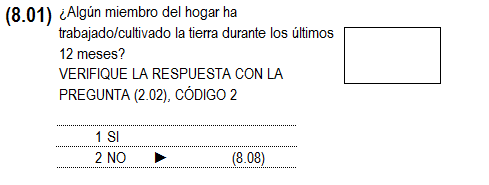 Chequee con la sección 2; no olvide que independiente de la respuesta el entrevistado debe responder al menos a las preguntas 8.08, la 8.13 y la 8.14
Encuesta de hogares - Sección 8
5
SECCIÓN 8: ACTIVIDADES AGROPECUARIAS
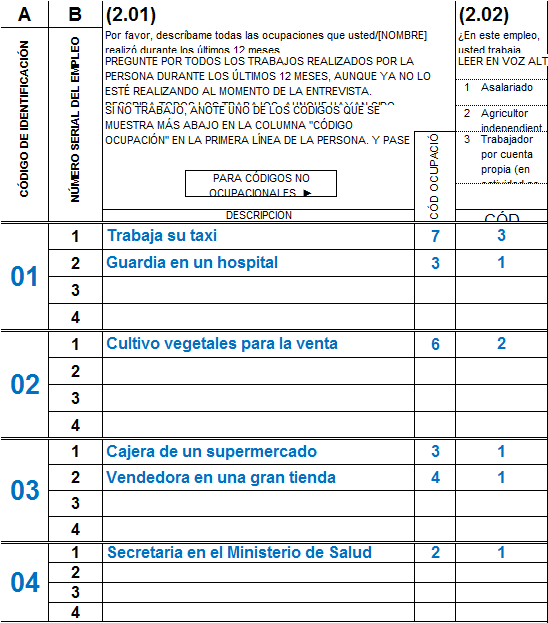 En este caso, hay una actividad de cultivo de la tierra, luego la respuesta a (8.01) debe ser 1: SI
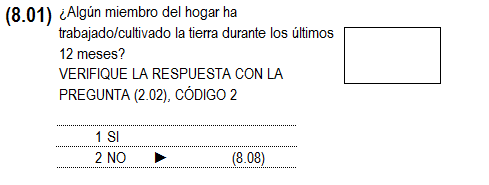 1
Encuesta de hogares - Sección 8
6
SECCIÓN 8: ACTIVIDADES AGROPECUARIAS
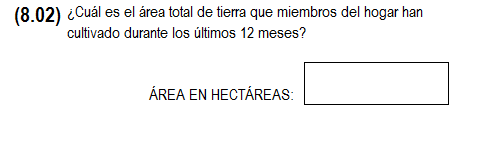 Si tienen más de un terreno, usted debe registrar la suma de la superficie. 

Recuerde que 1 hectárea corresponde a 10.000 metros cuadrados.

El terreno puede pertenecer a un miembro del hogar o no, lo importante es que el hogar lo haya explotado durante los últimos 12 meses.
Encuesta de hogares - Sección 8
7
SECCIÓN 8: ACTIVIDADES AGROPECUARIAS
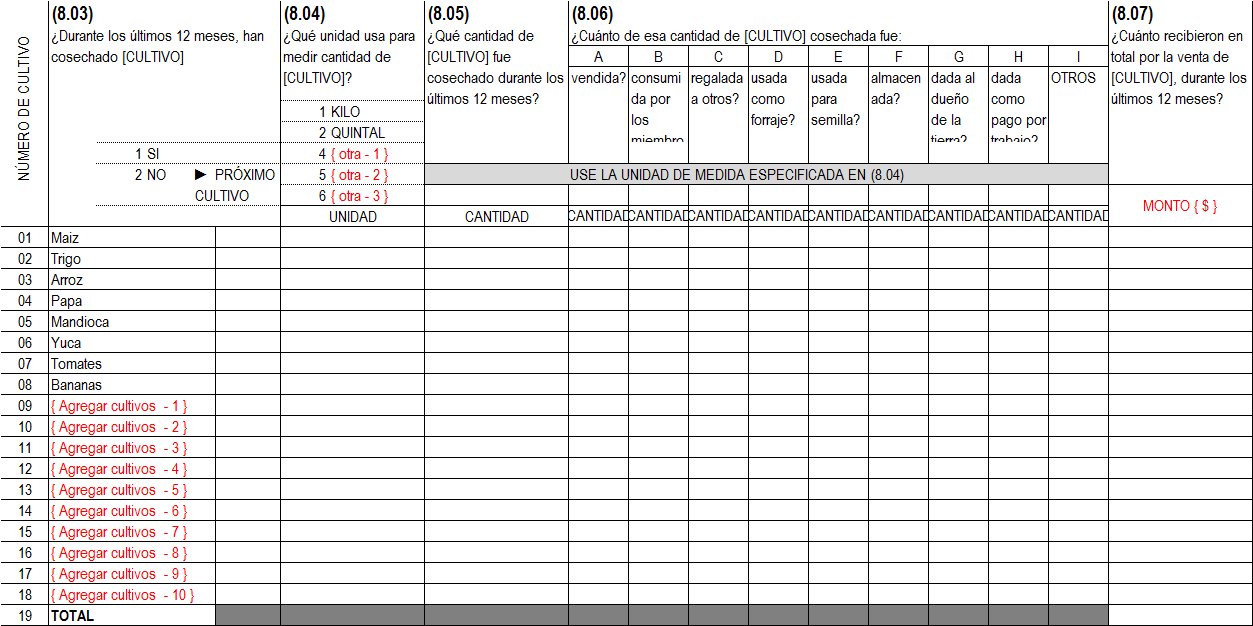 Encuesta de hogares - Sección 8
8
SECCIÓN 8: ACTIVIDADES AGROPECUARIAS
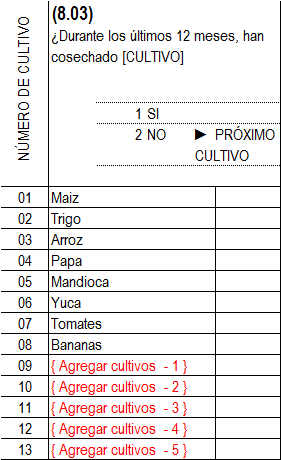 Encuesta de hogares - Sección 8
9
SECCIÓN 8: ACTIVIDADES AGROPECUARIAS
Haga la pregunta (8.03) para todos los cultivos primero.

Una vez que termine con la lista, formule las preguntas (8.04) – (8.07) para aquellos cultivos que fueron  cosechados
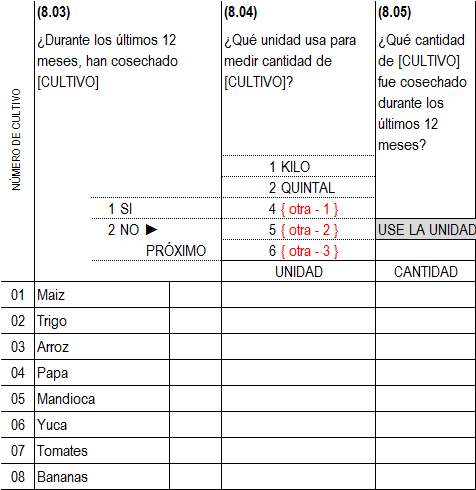 Encuesta de hogares - Sección 8
10
SECCIÓN 8: ACTIVIDADES AGROPECUARIAS
Usted:
Línea 1:
¿Durante los últimos 12 meses, han cosechado Maiz?
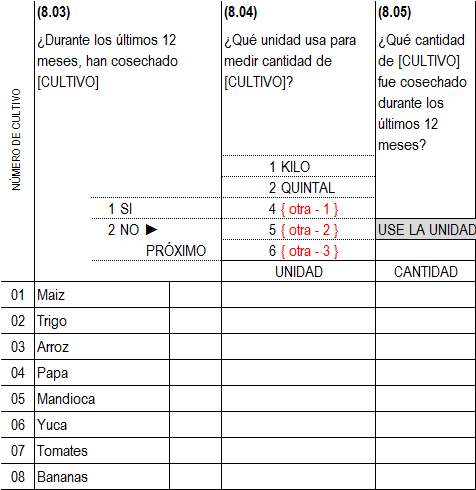 Entrevistado:
	No
Usted:
Línea 2:
¿Durante los últimos 12 meses, han cosechado Trigo?
2
Entrevistado:
	No
2
Usted:
Línea 3:
¿Durante los últimos 12 meses, han cosechado Arroz?
2
Entrevistado:
	No
Encuesta de hogares - Sección 8
11
SECCIÓN 8: ACTIVIDADES AGROPECUARIAS
Usted:
Línea 4:
¿Durante los últimos 12 meses, han cosechado Papa?
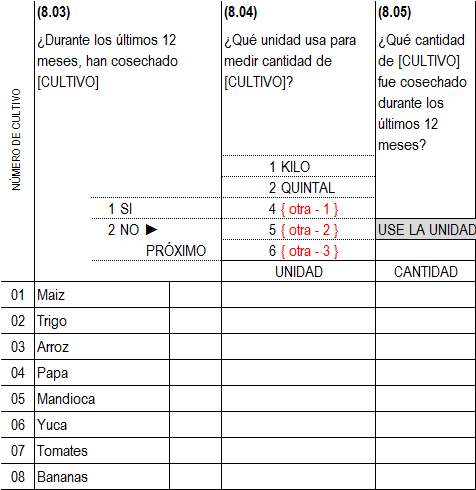 Entrevistado:
	SI
Usted:
Línea 5:
¿Durante los últimos 12 meses, han cosechado Mandioca?
2
Entrevistado:
	SI
2
Usted:
Línea 6:
¿Durante los últimos 12 meses, han cosechado Yuca?
2
1
1
2
1
Entrevistado:
	No
2
Encuesta de hogares - Sección 8
12
SECCIÓN 8: ACTIVIDADES AGROPECUARIAS
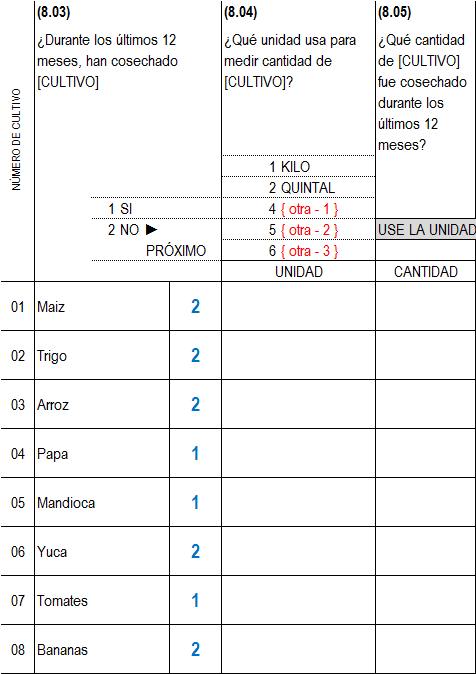 Ahora proceda horizontalmente para los cultivos cosechados:
Encuesta de hogares - Sección 8
13
SECCIÓN 8: ACTIVIDADES AGROPECUARIAS
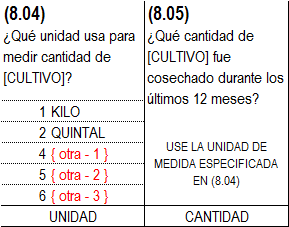 Encuesta de hogares - Sección 8
14
SECCIÓN 8: ACTIVIDADES AGROPECUARIAS
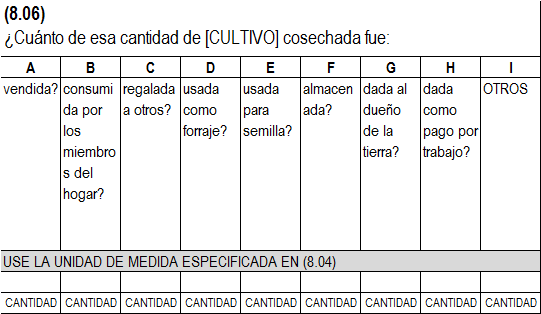 Encuesta de hogares - Sección 8
15
SECCIÓN 8: ACTIVIDADES AGROPECUARIAS
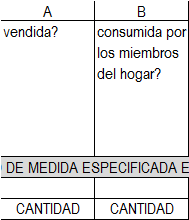 Encuesta de hogares - Sección 8
16
SECCIÓN 8: ACTIVIDADES AGROPECUARIAS
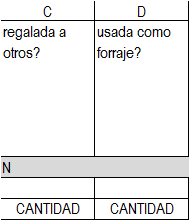 Encuesta de hogares - Sección 8
17
SECCIÓN 8: ACTIVIDADES AGROPECUARIAS
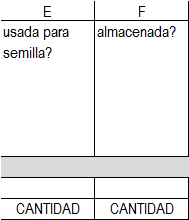 Encuesta de hogares - Sección 8
18
SECCIÓN 8: ACTIVIDADES AGROPECUARIAS
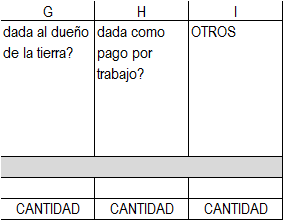 Encuesta de hogares - Sección 8
19
SECCIÓN 8: ACTIVIDADES AGROPECUARIAS
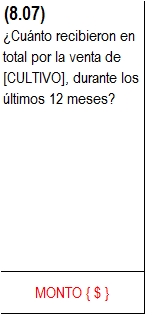 Encuesta de hogares - Sección 8
20
SECCIÓN 8: ACTIVIDADES AGROPECUARIAS
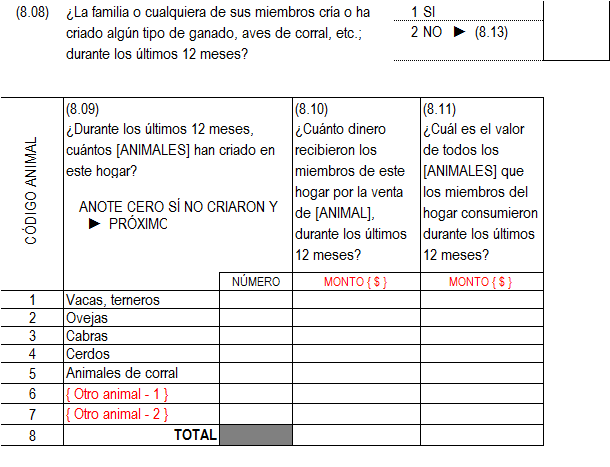 Encuesta de hogares - Sección 8
21
SECCIÓN 8: ACTIVIDADES AGROPECUARIAS
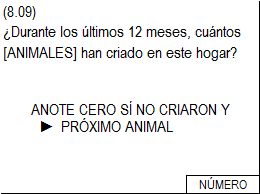 Encuesta de hogares - Sección 8
22
SECCIÓN 8: ACTIVIDADES AGROPECUARIAS
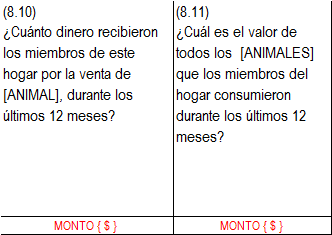 (8.11)

No es fácil contestar esta pregunta, pero puede ayudar al entrevistado así:

«Si usted hubiera comprado en el mercado todos los (ANIMALES) que consumieron en el hogar durante los últimos 2 meses, ¿cuánto hubiesen pagado?»

Los mismo es válido para preguntas que vienen más adelante
Encuesta de hogares - Sección 8
23
SECCIÓN 8: ACTIVIDADES AGROPECUARIAS
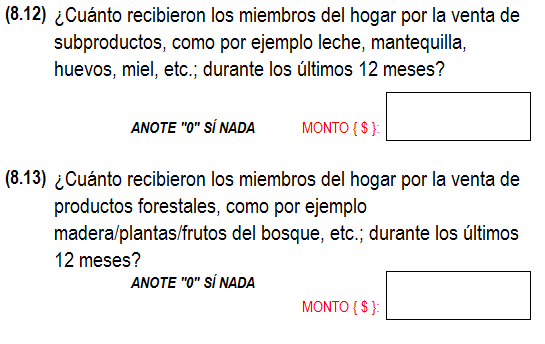 Encuesta de hogares - Sección 8
24
SECCIÓN 8: ACTIVIDADES AGROPECUARIAS
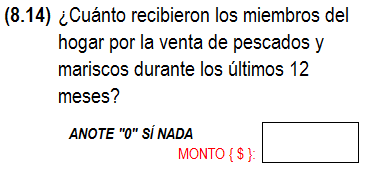 Encuesta de hogares - Sección 8
25
SECCIÓN 8: ACTIVIDADES AGROPECUARIAS
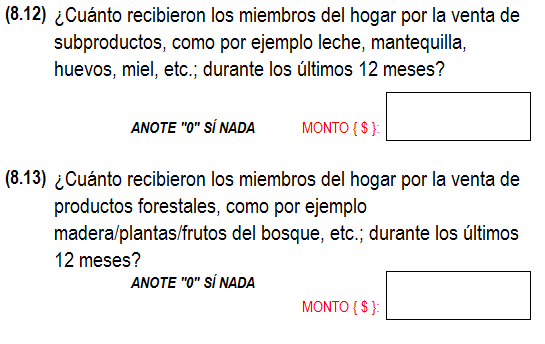 Encuesta de hogares - Sección 8
26
SECCIÓN 8: ACTIVIDADES AGROPECUARIAS
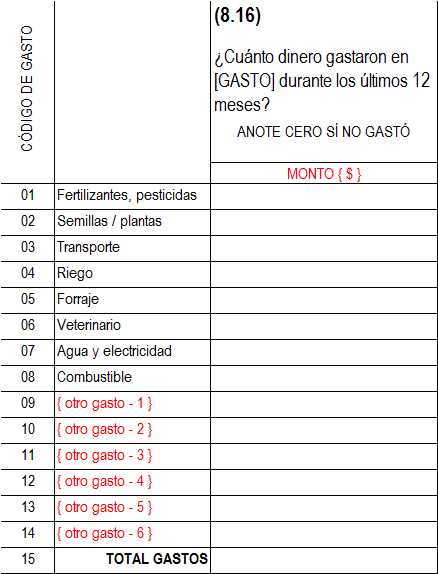 Encuesta de hogares - Sección 8
27
SECCIÓN 8: ACTIVIDADES AGROPECUARIAS
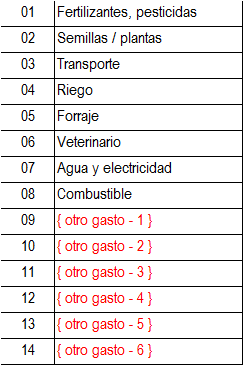 Encuesta de hogares - Sección 8
28
FIN SECCIÓN 8
Encuesta de hogares - Sección 8
29